Pertemuan 4
Komputer dan perkembangan internet
Internet Explorer adalah browser untuk menggali informasi Internet via World Wide Web yang telah dapat memadukan informasi teks, grafik, audio, dan video dalam format hypertext dan hubungan hyperlink
Internet telah menggantikan posisi perpustakaan ataupun buku yang merupakan gudang ilmu pengetahuan. Semua informasi dari dulu hingga kini termuat dengan cukup lengkap di internet.
Alamat di internet .
Contoh : untuk IP address server MATT adalah 202.43.253.9
Domain name : host.domain
Contoh : matt.petra.ac.id
User address :
Contoh : dinsetia@matt.petra.ac.id
[ dinsetia merupakan login], [matt merupakan host], [petra.ac.id merupakan domain, dimana ac menandakan academic dan id menandakan negara Indonesia].
ISP (Internet Service Provider) adalah badan usaha yang menyediakan fasilitas koneksi ke internet.
Server atau Host adalah suatu mesin komputer yang tugasnya melayani segala aktifitas dan aplikasi internet.
Login atau userid merupakan tanda/e-mail address dari orang tersebut bahwa dia terdaftar di server tersebut.
Password merupakan bagian dari pengamanan pada sistem di internet.
Fungsi  internet
Sebagai media melakukan transfer file.
Sebagai sarana mengirim surat (email).
Sebagai sarana untuk penjualan atau pemasaran.
Melakukan mailing list, newsgroup, dan konferensi.
Chatting
Mesin pencari (search engine).
Sarana entertainment dan permainan.
Berbagi pakai file.
Fasilitas Internet :
Akses komputer jarak jauh (remote login).
Komunikasi dengan pemakai lain :
Off- line : surat elektronik (e- mail), mailing list, newsgroup
On-line : talk, IRC (Internet Relay Chat), Internet Phone, Netmeeting.
Akses Informasi
WWW (World Wide Web), search (surfing), download.
Mencari lokasi.
Negara yang menguasai internet di era milenium dipastikan menjadi negara yang maju jika internet dipergunakan secara bijak terutama dalam bidang 
 Riset, 
 Pendidikan, 
 Administrasi, 
 Sosialiasi, 
 Networking dan 
 Bisnis.
Dengan internet, kita mengetahui secara cepat dan bahkan real time, perkembangan informasi di berbagai belahan dunia. Bandingkan dengan Televisi.
Dari data Internet World Stats,  dalam satu dasawarsa terakhir jumlah pengguna internet  (netter) di dunia meningkat drastis.
“Dari 0.4% pengguna dari seluruh penduduk dunia di tahun 1995, kini naik hampir 60 kali lipat pada 2008.” 

“Dan sejak tahun 2000, pertumbuhan netter dunia naik rata-rata 2% terhadap total populasi dunia.”
1995	 16,000,000		 0.4% 
1996	 36,000,000		 0.9% 
1997	 70,000,000 	 1.7% 
1998	 147,000,000	 3.6% 
1999	 248,000,000	 4.1% 
2000	 361,000,000	 5.8% 
2001	 513,000,000	 8.6%
2002	 587,000,000	  9.4% 
2003	 719,000,000	  11.1% 
2004	 817,000,000	  12.7% 
2005	 1,018,000,000	  15.7% 
2006	 1,093,000,000	  16.7% 
2007	 1,319,000,000	  20.0% 
2008	 1,565,000,000  23.3%
Dari 1.5 miliar netter saat ini, 41% berada di Asia, kemudian diikuti Eropa 25% disusul Amerika Utara 16%. Dan Afrika menjadi benua dengan tingkat netter terkecil di dunia yakni hanya 5.6%
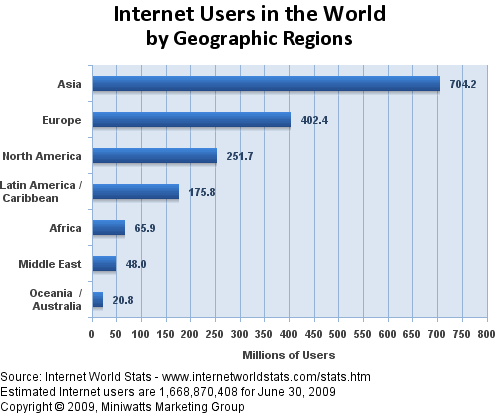 Besarnya jumlah di negara Asia sangatlah wajar mengingat lebih 55% penduduk dunia berada di benua Asia yakni 3.7 miliar jiwa dari total penduduk dunia 6.7 miliar jiwa.
Sedangkan penetrasi terbesar netter terhadap total penduduk dunia masih dipegang oleh negara-negara di kawasan Amerika Utara (Amerika Serikat dan Kanada) yang mencapai 73.1%.  Sedangkan penetrasi netter di Asia baru mencapai 17.2%
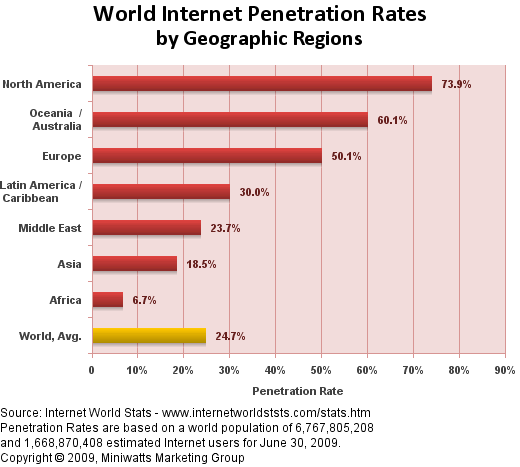 Dengan trend pertumbuhan internet dalam beberapa tahun terakhir ini, Indonesia menjadi pangsa pasar netter yang sangat potensial. 
Diperkirakan untuk tahun 2008, 2009 dan 2010, dan 2011 trend pertumbuhan netter Indonesia akan meningkat rata-rata 20%. 
Diawal tahun 2008, jumlah netter Indonesia sekitar 25 juta pengguna.
Berikut data yang dimiliki Asosiasi Penyelenggara Jasa Internet Indonesia (APJII). Fakta dan statistik perkembangan internet khususnya di Indonesia tahun 2008 (updated Juni 2008), sebagai berikut:
Jumlah penduduk = 237,512,355
Pengguna internet tahun 2000 = 2,000,000
Pengguna internet sekarang = 25,000,000
Persentase pengguna internet = 10.5 % dari     total penduduk
Persentase pengguna di Asia = 4.3 %
Pertumbuhan dari tahun 2000-2008 = 1150 %
Dan diakhir 2008 telah mencapai 30 juta pengguna. Namun angka 30 juta ini masih relatif kecil karena baru  13% penduduk Indonesia menikmati fasilitas internet, angka ini masih jauh dari penetrasi netter  dunia yang mencapai 23.5% atau 17.2% di Asia
Persentase netter Indonesia (13%) masih kalah jauh dengan negara-negara tetangga di Asia seperti Singapura, Malaysia, Thailand dan China.
Malaysia : 62.8% netter
Filipina : 14.6%
Thailand : 20.5%
Vietnam : 24.2%
China : 22.4%
Korea Selatan : 76.1%
Jepang : 73.1%
Data Terbaru
Dibandingkan dengan negara-negara Asia Tenggara lainnya, Indonesia ternyata memiliki keunikan tersendiri. Pasalnya, pengguna Internet di sini mayoritas mengakses melalui ponsel. 
Hal itu terungkap dari presentasi yang dibawakan oleh Regional Director Effective Measure untuk Asia Tenggara, Russell Conrad, pada acara panel diskusi Effective Measure – PPPI, di Jakarta, Jumat 1 April 2011.
Data Terbaru
Dari hasil riset teranyarnya, Effective Measure, firma yang memiliki spesialisasi dalam pengukuran statistik web, sebanyak 61,88 persen dari pengguna Internet Indonesia mengakses melalui ponsel. Sementara 38,12 persen lainnya mengakses Internet bukan dari ponsel.
Mengacu pada data Effective Measure, pengguna Internet Indonesia tahun 2011 yang mencapai 39.100.000 atau tingkat penetrasi Internet sebesar 17 persen. 
Berarti pengguna Internet mobile Indonesia mencapai 24.195.080 orang.
Data terbaru
Di Asia Tenggara, pengguna mobile web Indonesia ini adalah yang terbesar. Negara-negara lainnya, seperti Singapura, Thailand, Vietnam, Filipina, dan Malaysia, semua pengguna Internetnya mayoritas mengakses melalui perangkat bukan ponsel.
Data terbaru
Sementara untuk perilaku belanja online, barang yang paling sering dibeli oleh pengguna Internet Indonesia adalah :
tiket penerbangan/tiket perjalan (5 persen). 
buku dan majalah (44,97 persen), 
hardware dan software komputer (31,54 persen), 
elektronik (30,2 persen).
Data terbaru
Dari sisi demografi, mayoritas pengguna Internet Indonesia berusia antara : 
18-20 (12,56 persen), 
21-24 tahun (20 persen), 
25-30 (25,52 persen),
31-34 tahun (11,58 persen),
35-40 (11,93 persen)
Data terbaru
Penghasilan mereka berkisar antara :
0 - Rp 4,3 juta (39,84 persen), 
Rp 4,3 juta - Rp 8,6 juta (16,9 persen), dan 
Rp 8,6 juta - Rp 12,9 juta (11,17 persen). 
Tempat Tinggal :
Kota-kota besar (44,59 persen), 
Ibu kota (38,32 persen), 
Daerah terpencil (17,09 persen). 
Pendidikan: 
S-1 (66,96 persen), 
SMA (21,58 persen),  
pasca sarjana (9,54 persen)
Dari data penetrasi di atas, penguasaan informasi teknologi bidang internet Indonesia masih kalah dengan negara-negara tetangga. 

Hal ini seharusnya menjadi pemicu pemerintah dan penyedia jasa layanan internet agar terus mendorong pertumbuhan internet, baik dari segi fasilitas, kecepatan dan biaya.
TUGAS
Sebutkan fasilitas internet sebagai media informasi (salah satu contoh email) dan berikan penjelasannya.
Apa pengaruh internet bagi masyarakat dilihat dari keklebihan dan kelemahannya.